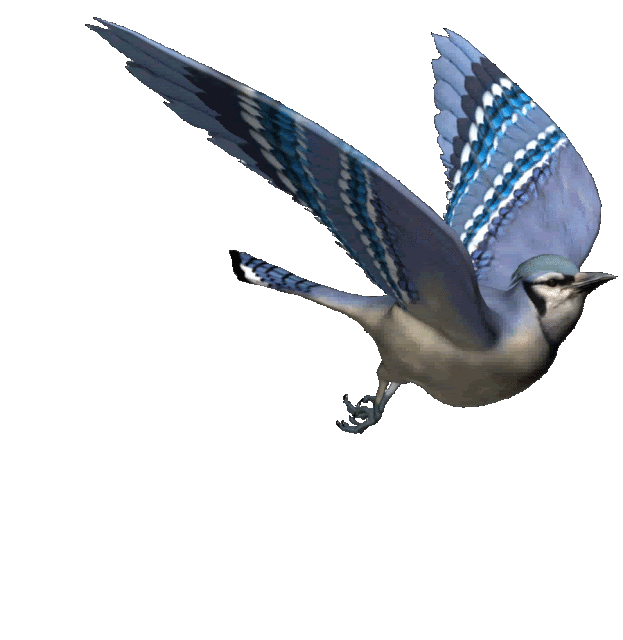 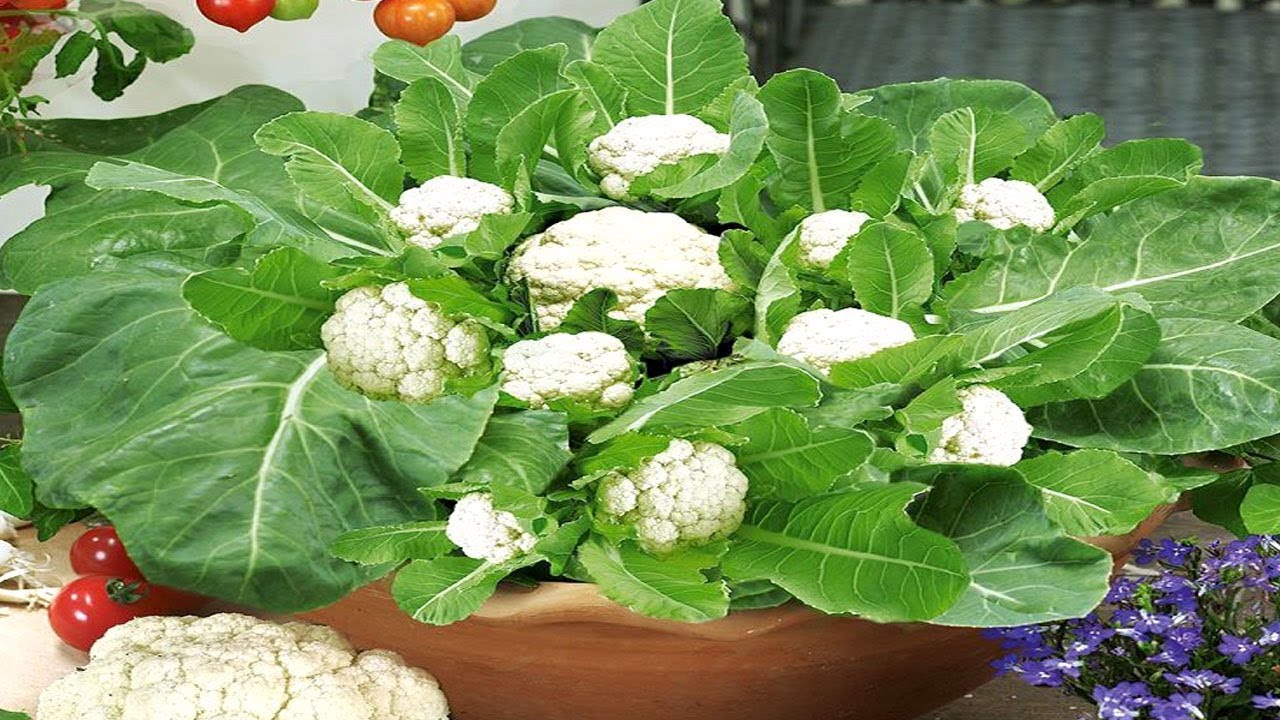 সবাইকে শুভেচ্ছা
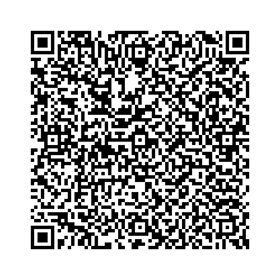 পরিচিতি
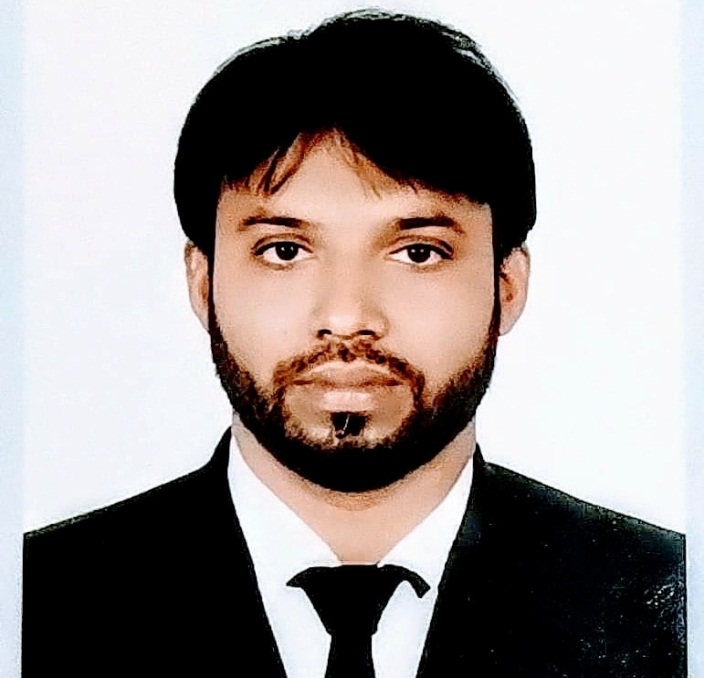 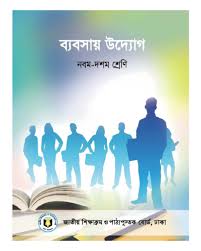 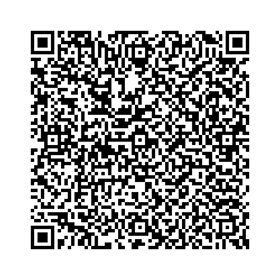 মোঃ শাহ্‌ জালাল পাটওয়ারী
সহকারি শিক্ষক, বড়গাঁও উচ্চ বিদ্যালয়, 
ফরিদগঞ্জ, চাঁদপুর। 
ICT4E অ্যাম্বাসেডর এ টু আই , শিক্ষক বাতায়ন। 
  চাঁদপুর জেলা।
বিষয়ঃ ব্যবসায় উদ্যোগ
শ্রেণিঃ নবম দশম
অধ্যায়ঃ তৃতীয় 
সময়ঃ ৫০ মিনিট
১৬/০৩/২০২০
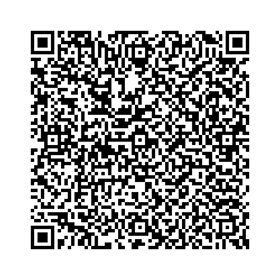 ছবিতে কী দেখা যাচ্ছে ?
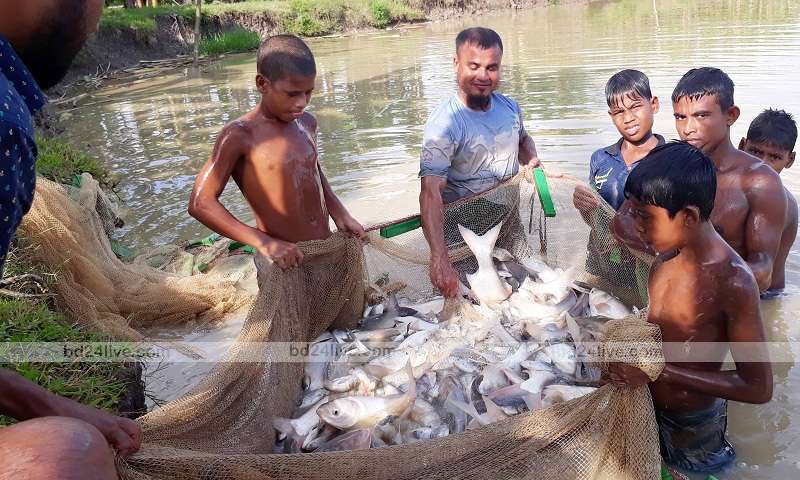 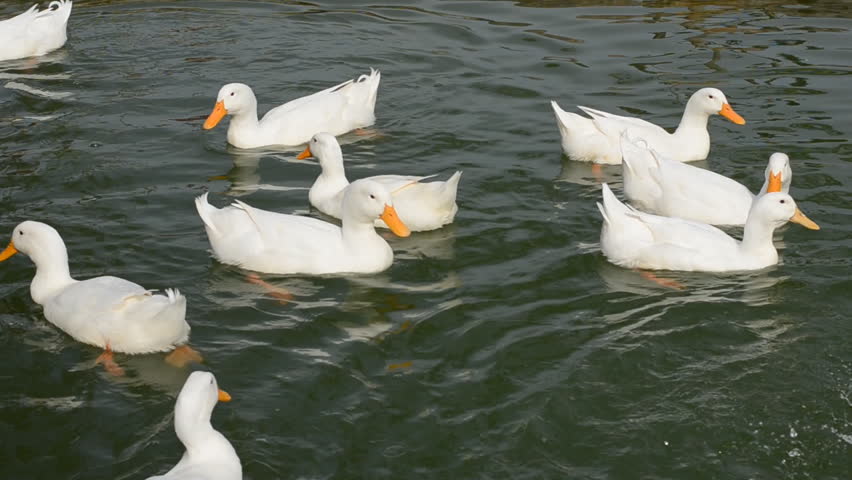 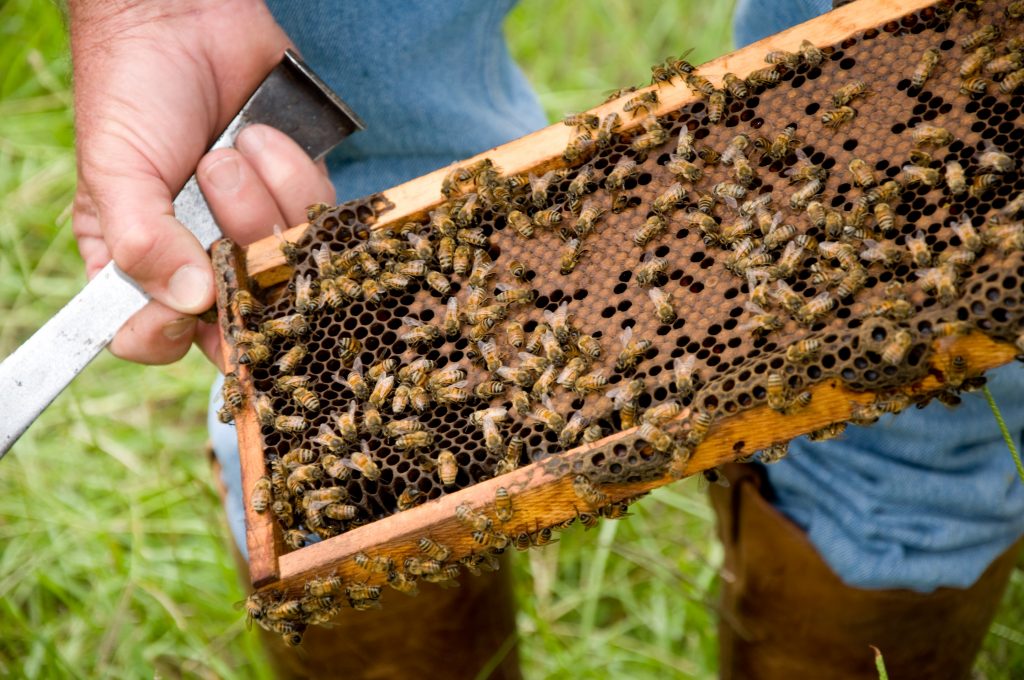 হাঁস পালন
মৌমাছি চাষ
মৎস চাষ
আত্মকর্মসংস্থান মূলক কাজ
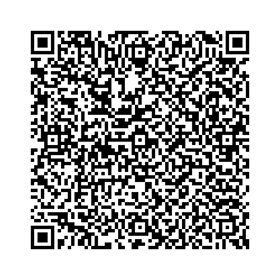 আজকের পাঠ
আত্মকর্মসংস্থান
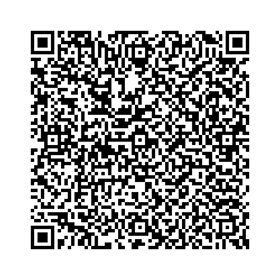 শিখনফল
১। আত্মকর্মসংস্থানের ধা্রণা ব্যাখ্যা করতে পারবে।
২। আত্মকর্মসংস্থান ও উদ্যোগের মধ্যে সম্পর্ক ব্যাখ্যা করতে পারবে।
৩। আত্মকর্মসংস্থানের  প্রয়োজনীয়তা বলতে পারবে।
 ৪। আত্মকর্মসংস্থানের উপযুক্ত ক্ষেত্রসমূহ চিহ্নিত করতে পারবে এবং
     আত্বকর্মসংসস্থানের ব্যবস্থা করতে পারবে।
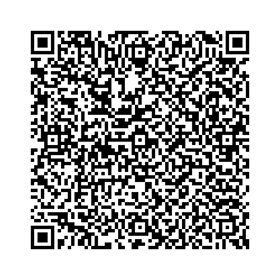 নিচের ছবিগুলোর দিকে লক্ষ কর……..
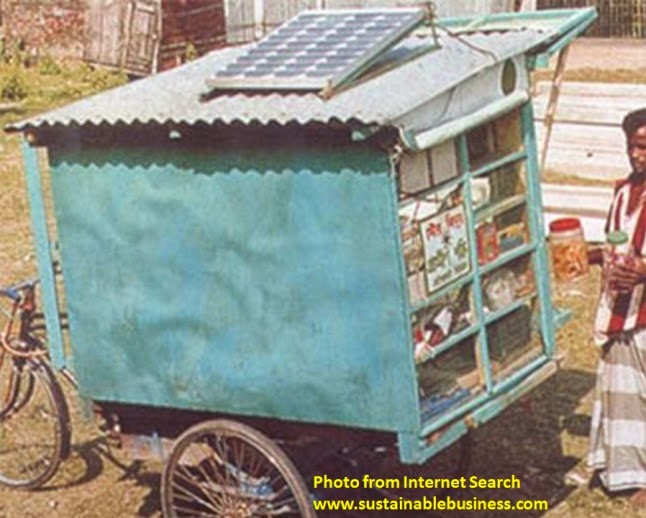 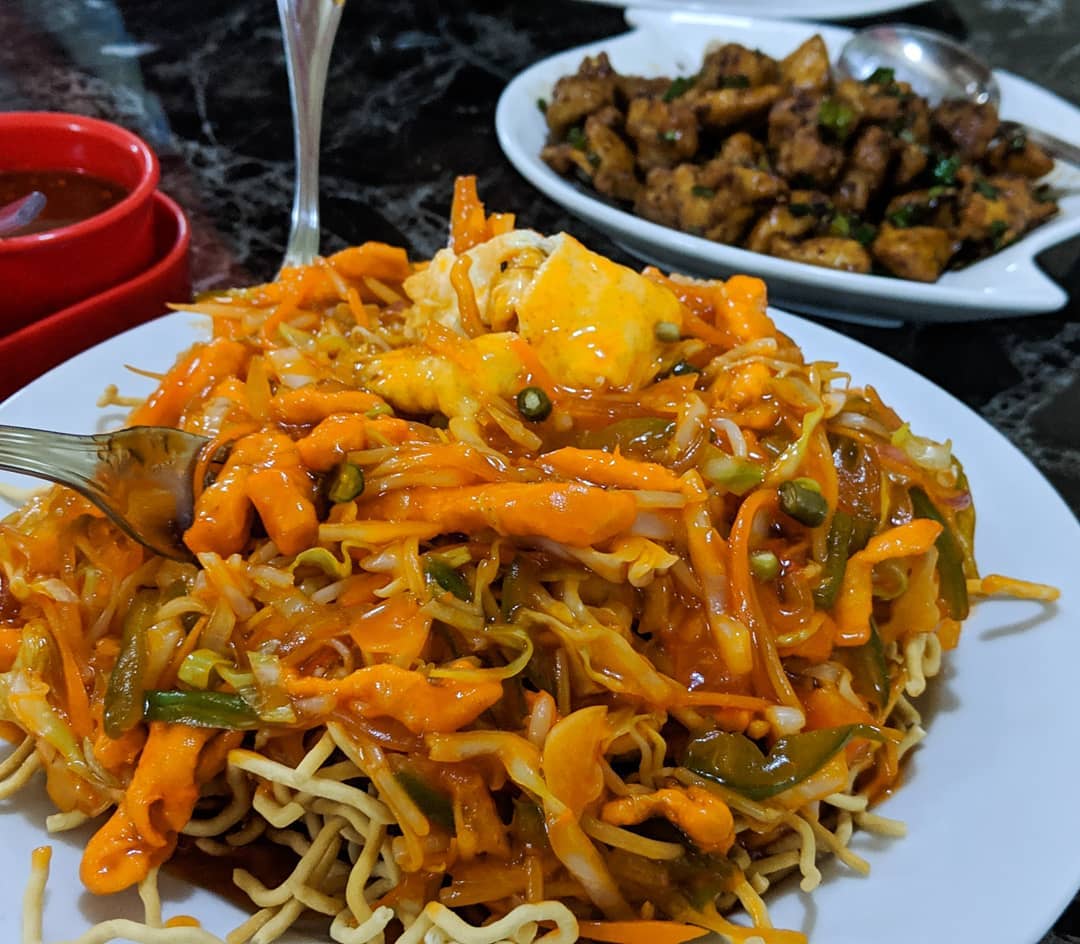 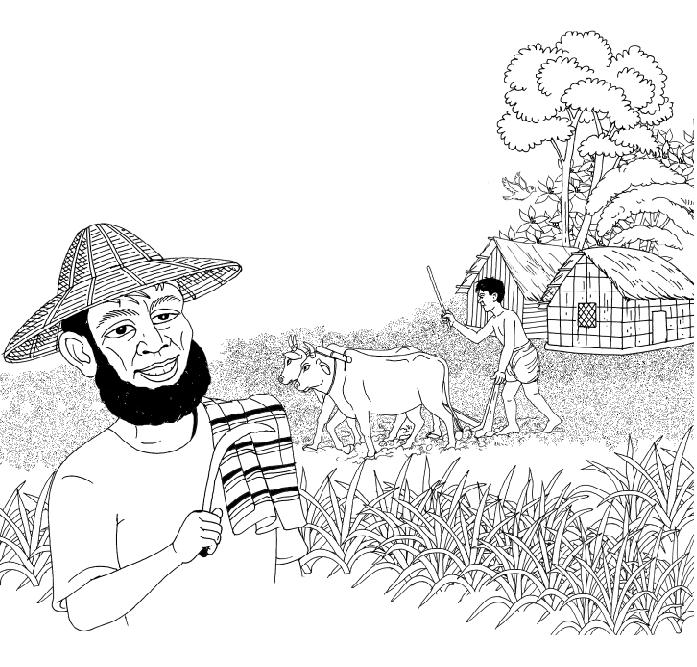 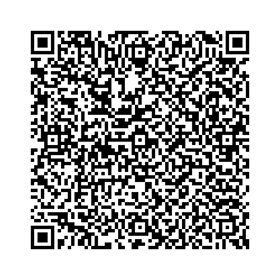 আত্বকর্মসংস্থান কি?
সাধারণ অর্থে নিজেই নিজের কর্মসংস্থানের ব্যবস্থা করাকে আত্মকর্মসংস্থান বলে। এর মাধ্যমে মানুষ স্বাধীনভাবে নিজস্ব পেশায় আত্মনিয়োগ করতে পারে। আত্মকর্মসংস্থান এর মাধ্যমে একজন মানুষ নিজের পাশাপাশি অনেক বেকার মানুষের কর্মসংস্থানের সুযোগ সৃষ্টি করতে পারে। এর ফলে অধিক চাহিদাকৃত চাকরির উপর চাপ কমে যায় এবং বেকারত্ব হ্রাস পায়।
সামাজিক মর্যাদা বৃদ্ধি
স্বাধীন পেশা
আত্বকর্মসংস্থানের  প্রয়োজনীয়তা
আয় বৃদ্ধির সম্ভাবনা অসীম
গ্রামীণ অর্থনীতির উন্নয়ন
দেশপ্রেম জাগ্রত হয়
বেকারত্ব হ্রাস
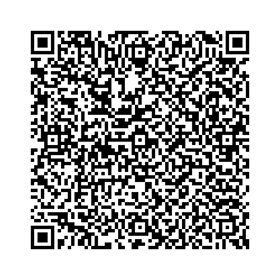 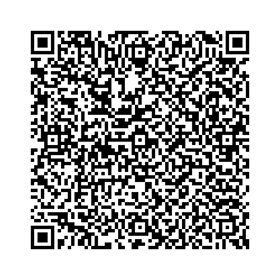 আত্বকর্মসংস্থানকে তিনভাগে ভাগ করা যায়-
 মুজুরি বা বেতনভিত্তিক চাকরি, আত্মকর্মসংস্থান, ও ব্যবসায়।
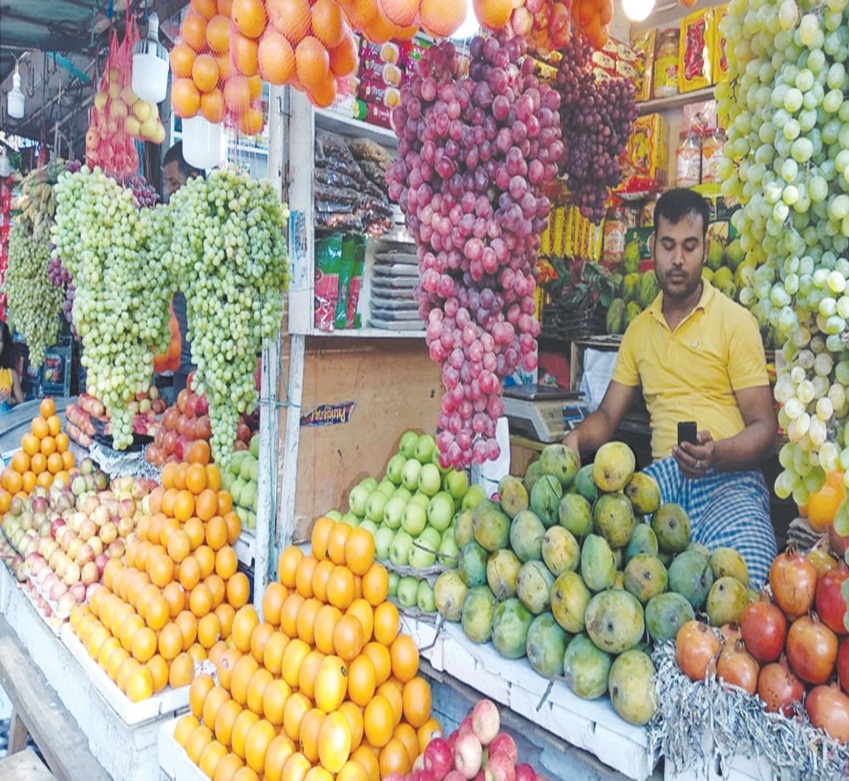 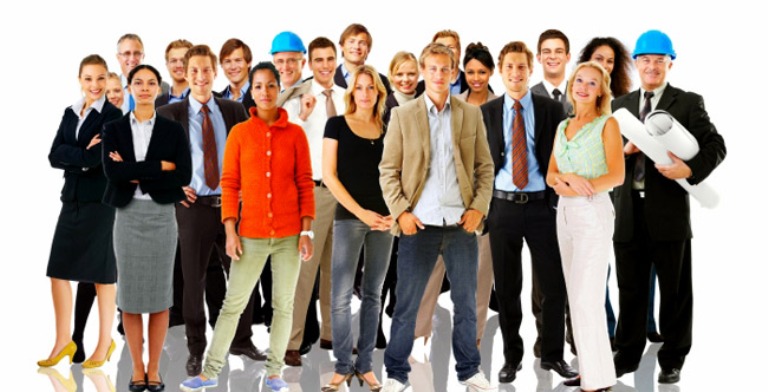 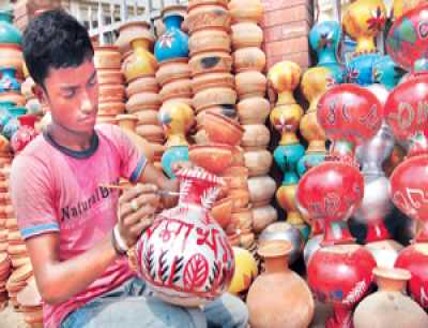 আত্মকর্মসংস্থান
ব্যবসায়
চাকরি
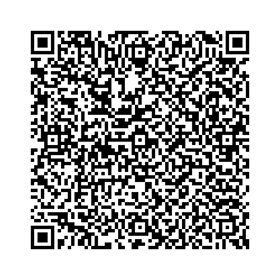 আত্বকর্মসংস্থানের উপযুক্ত ক্ষেত্রসমুহ
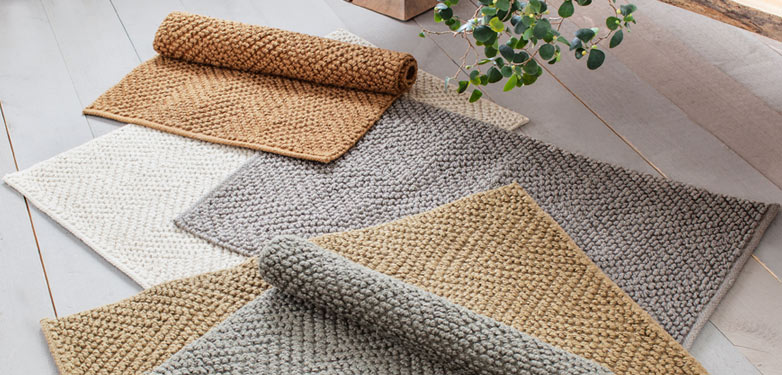 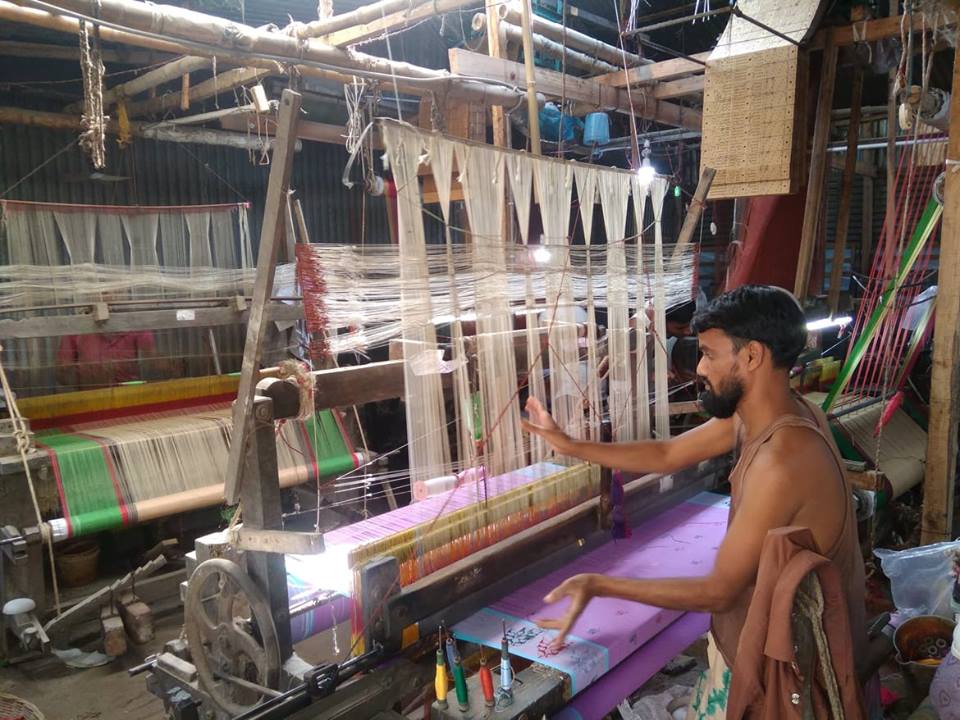 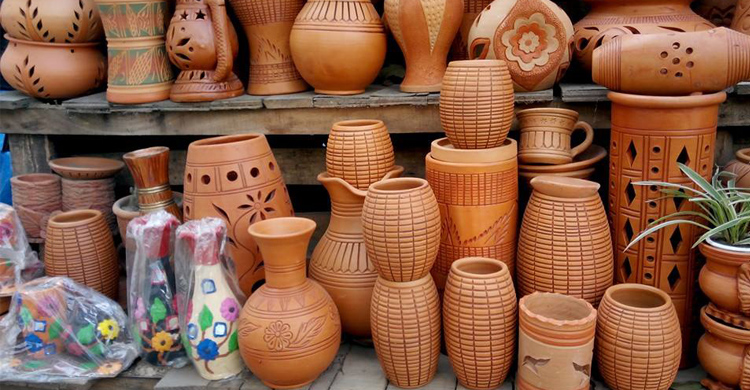 মাদুর তৈরি
হস্তচালিত তাঁত
মৃৎশিল্প
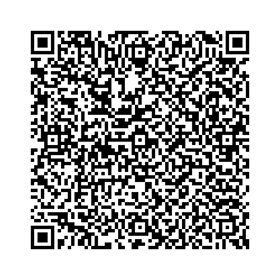 আত্বকর্মসংস্থানের উপযুক্ত ক্ষেত্রসমুহ
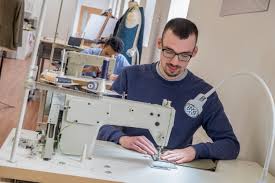 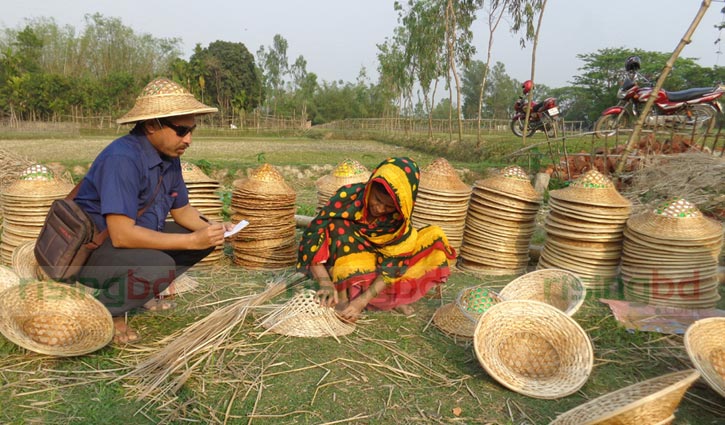 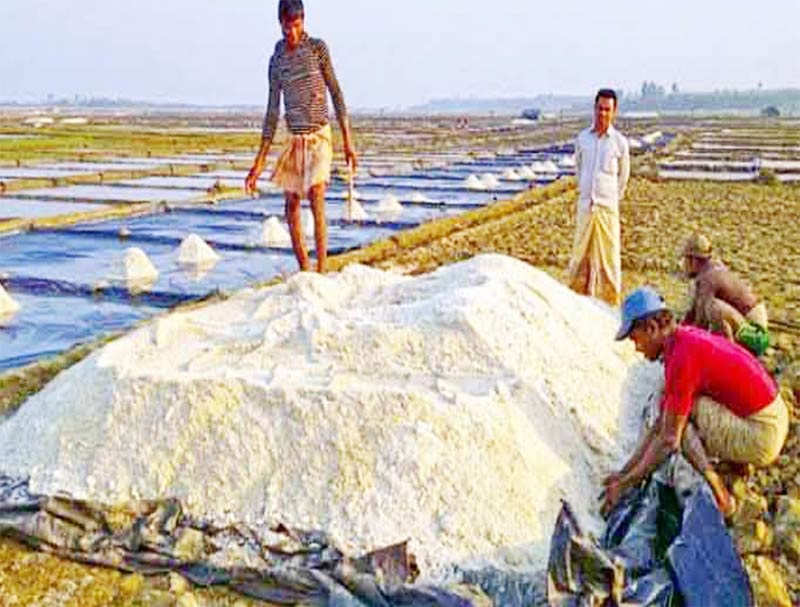 টেইলারিং
বাঁশজাত দ্রব্য প্রস্তুতকরণ
লবন উৎপাদন
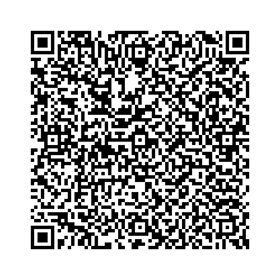 আত্বকর্মসংস্থানের উপযুক্ত ক্ষেত্রসমুহ
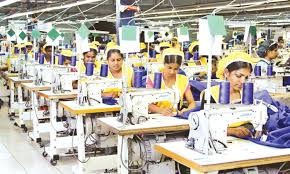 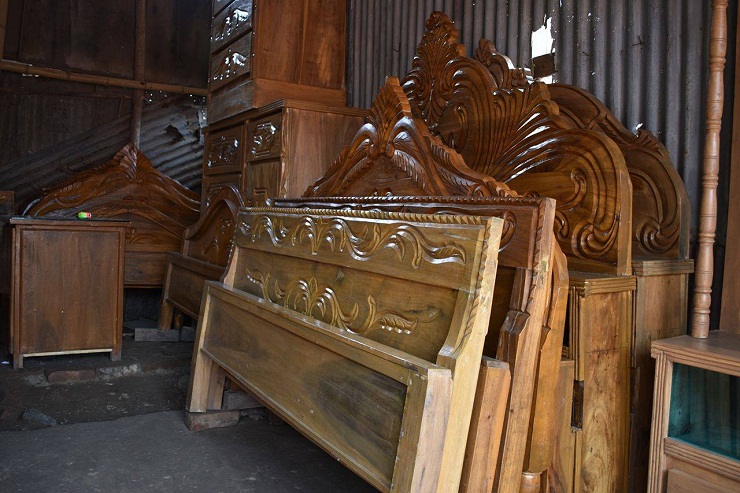 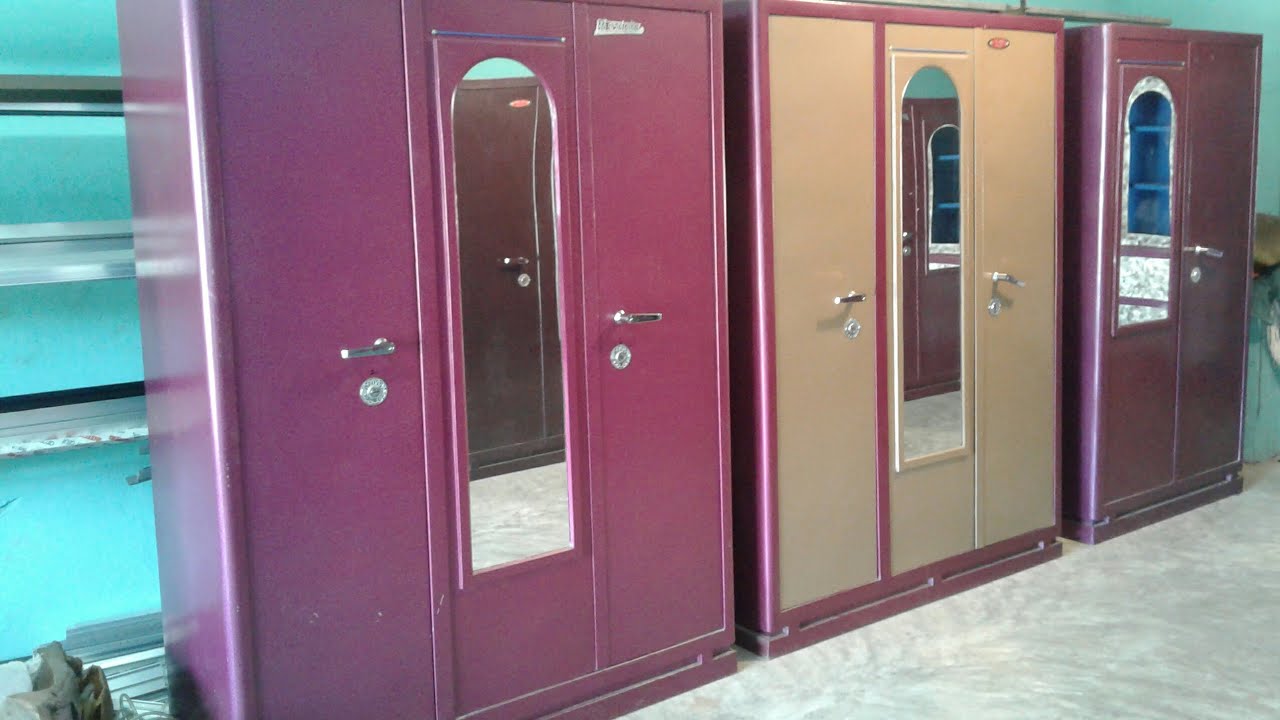 পোশাক প্রস্তুতকরণ
কাঠের আসবাবপত্র তৈরি
স্টিলের আসবাবপত্র তৈরি
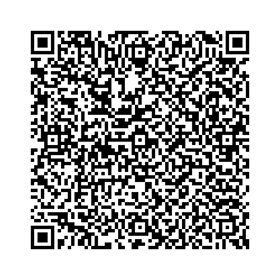 আত্বকর্মসংস্থানের উপযুক্ত ক্ষেত্রসমুহ
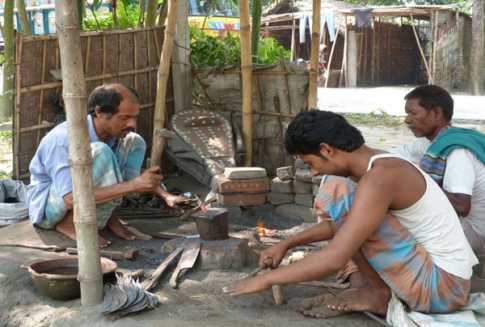 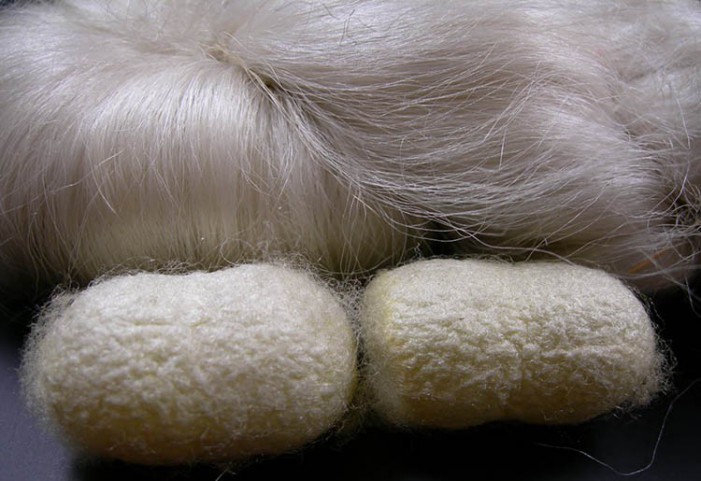 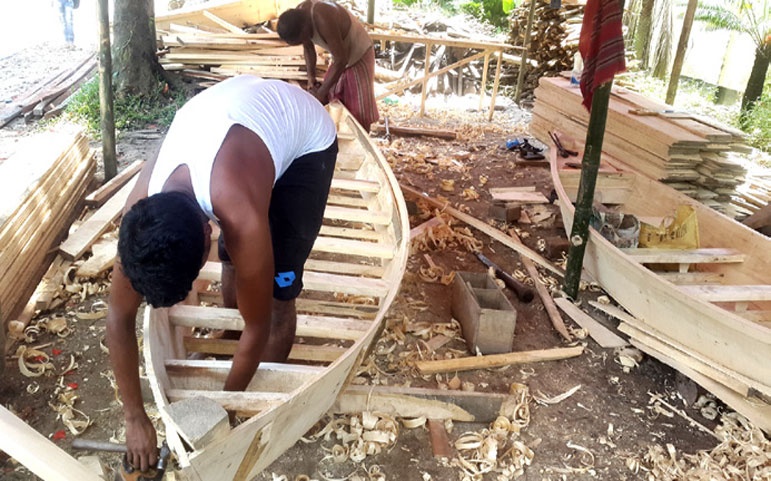 কামারের কাজ
এপিকালচার
নৌকা তৈরি
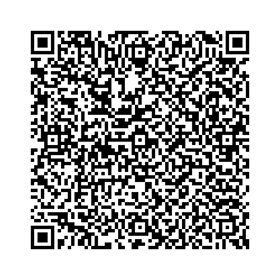 আত্বকর্মসংস্থানের উপযুক্ত ক্ষেত্রসমুহ
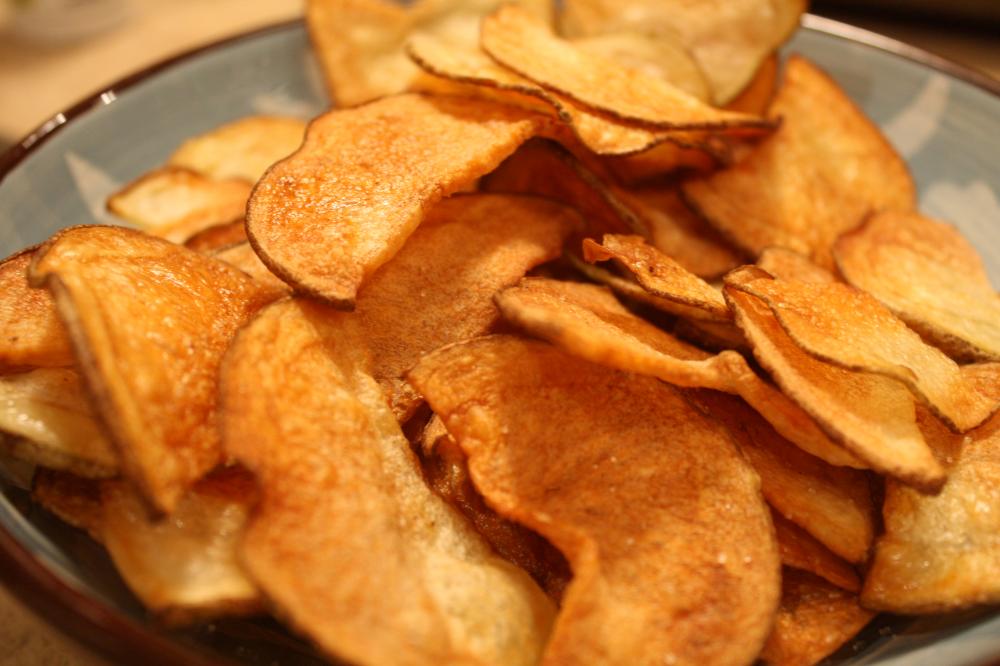 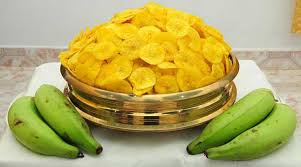 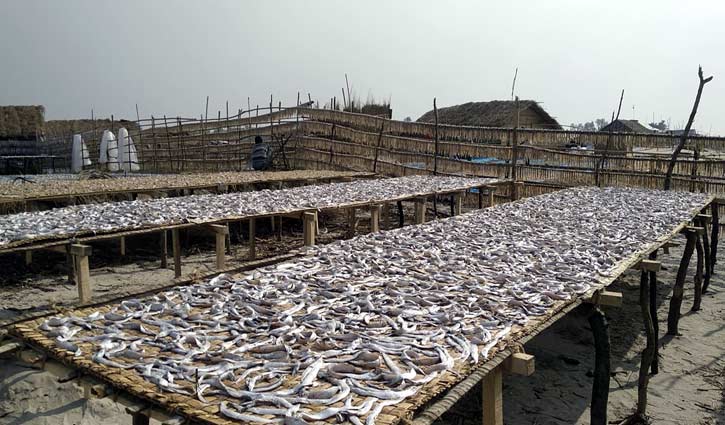 মাছ শুকানো
আলুর চিপস তৈরি
কলার চিপস
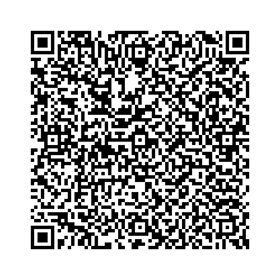 আত্বকর্মসংস্থানের উপযুক্ত ক্ষেত্রসমুহ
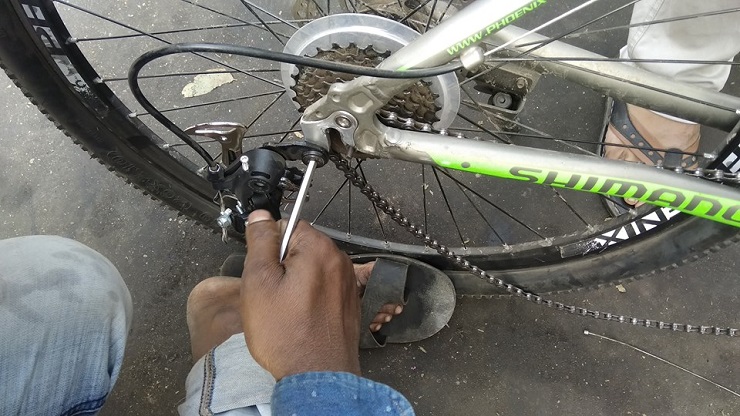 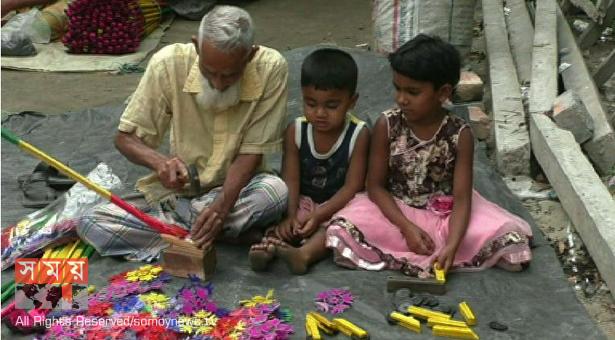 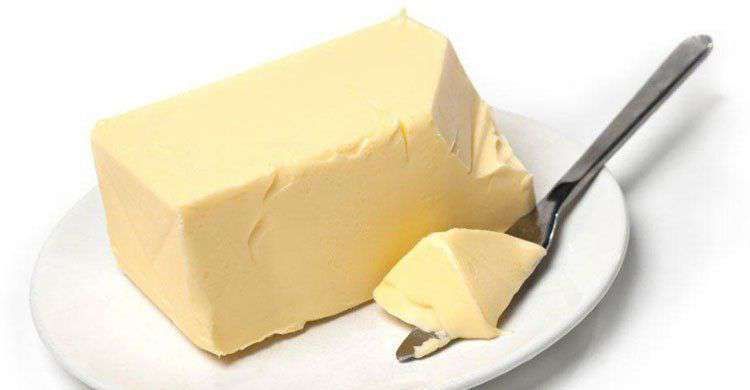 সাইকেল মেরামত
খেলনা তৈরি
মাখন তৈরি
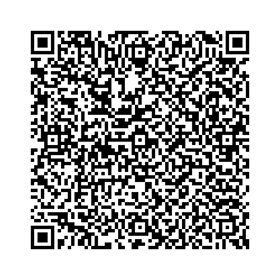 আত্বকর্মসংস্থানের উপযুক্ত ক্ষেত্রসমুহ
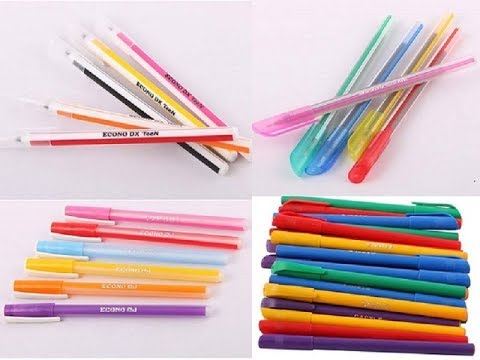 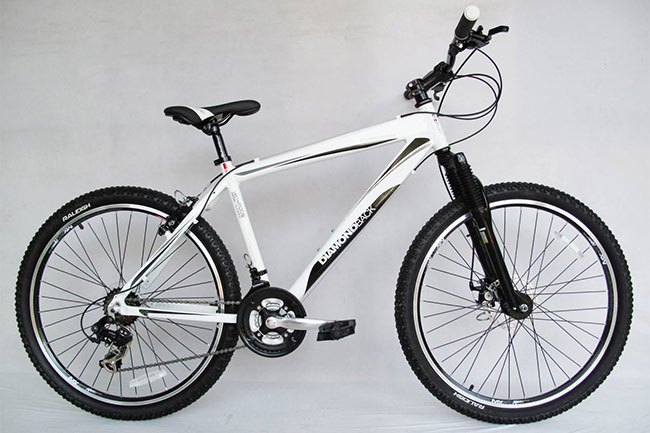 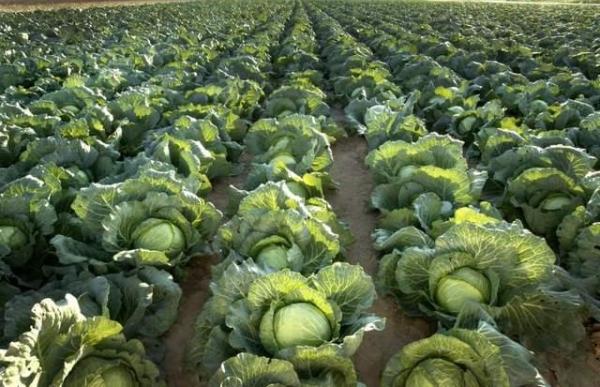 বলপেন তৈরি
বাইসাইকেল তৈরি
স্ববজি চাষ
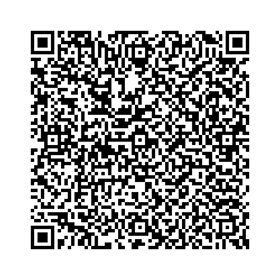 আত্বকর্মসংস্থানের উপযুক্ত ক্ষেত্রসমুহ
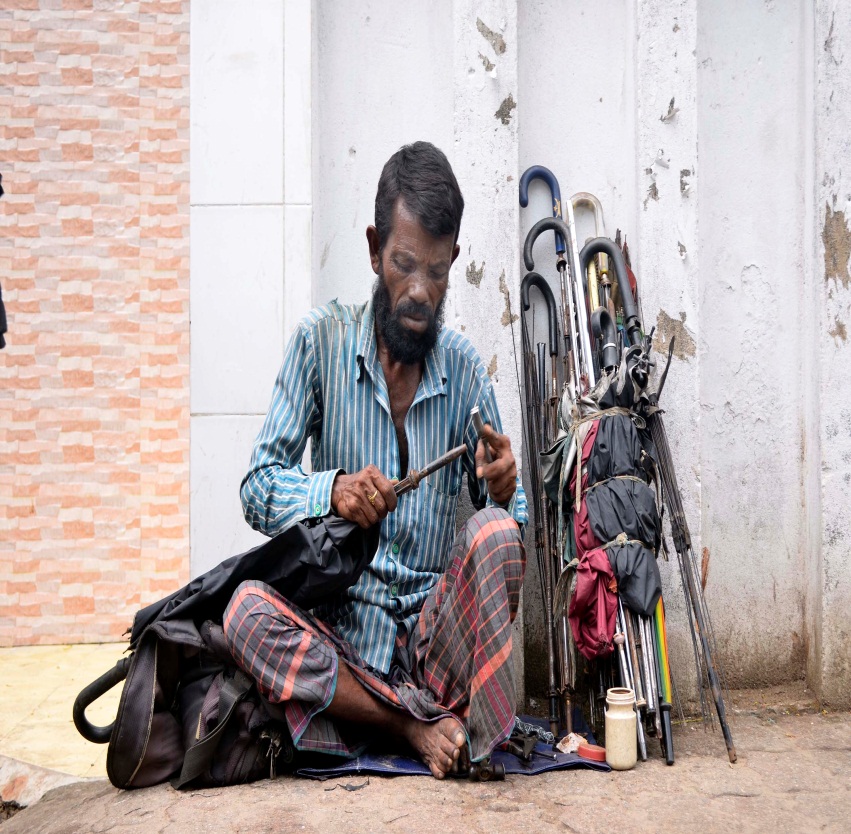 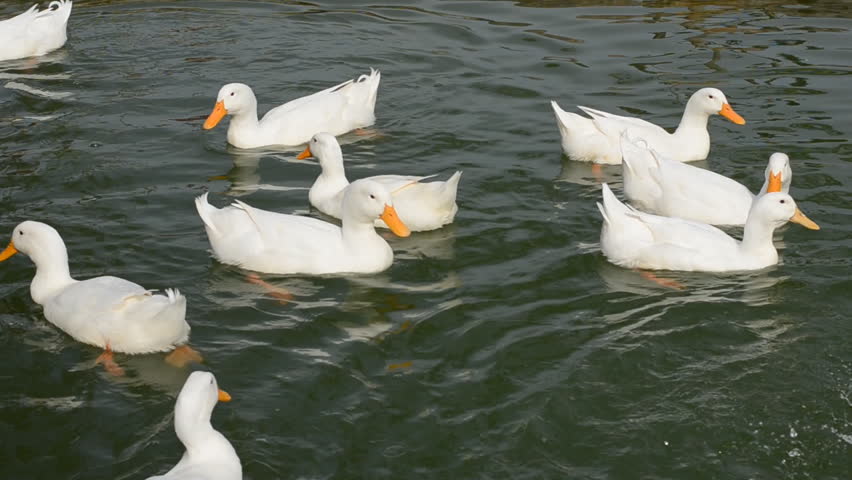 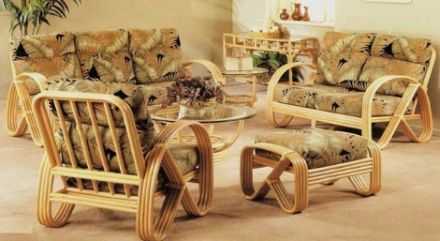 হাঁস পালন
ছাতা মেরামত
বেতের আসবাবপত্র তৈরি
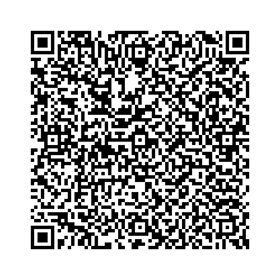 আত্বকর্মসংস্থানের উপযুক্ত ক্ষেত্রসমুহ
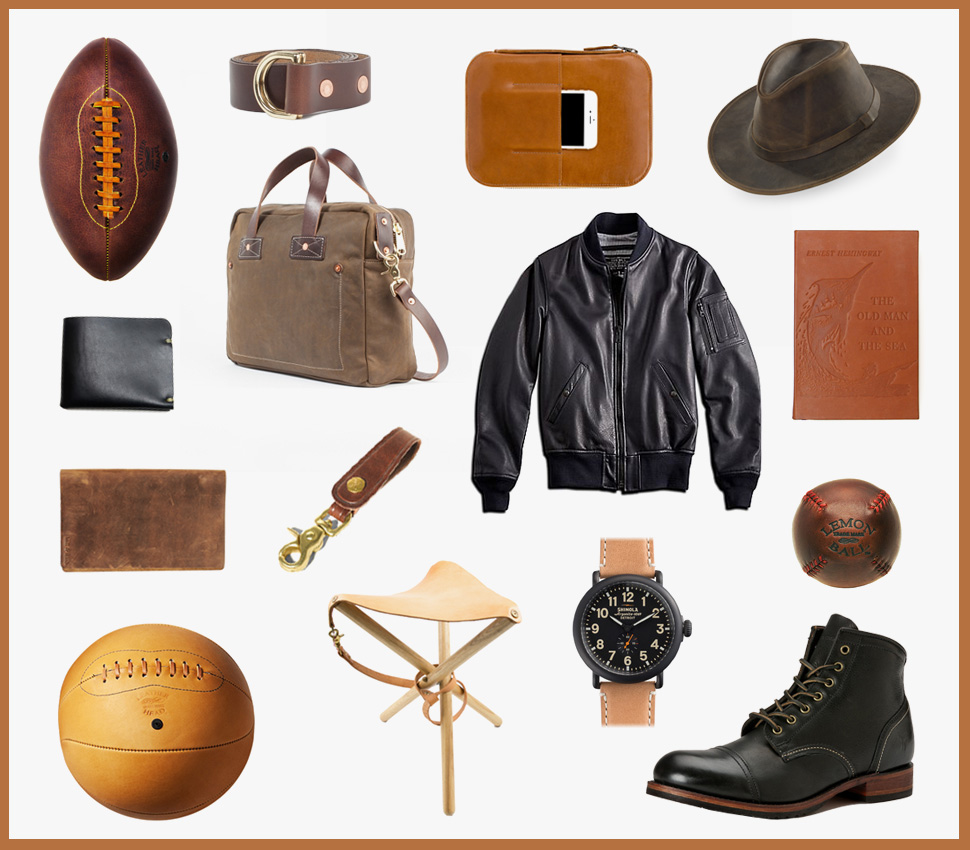 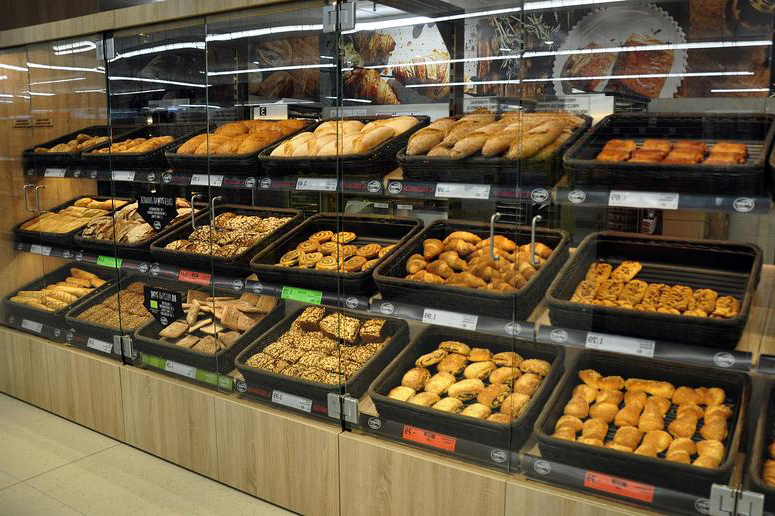 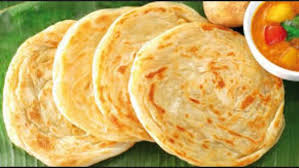 চামড়াজাত পণ্য তৈরি
বেকারি সামগ্রী তৈরি
রুটি তৈরি
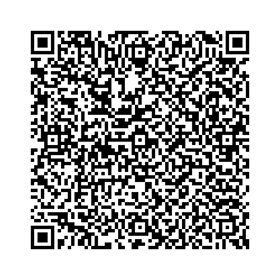 আত্বকর্মসংস্থানের উপযুক্ত ক্ষেত্রসমুহ
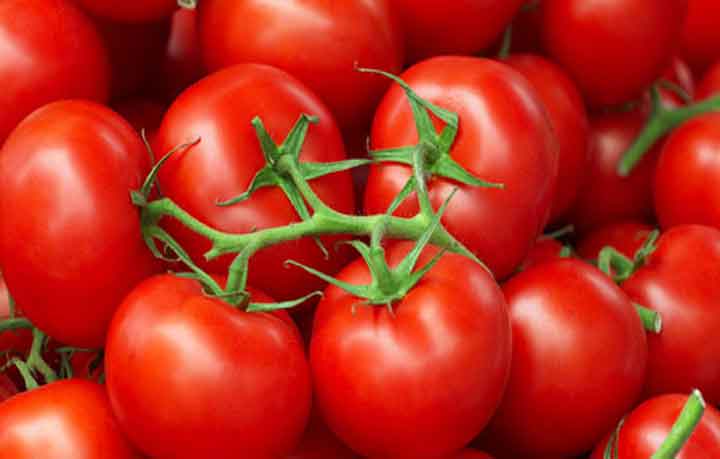 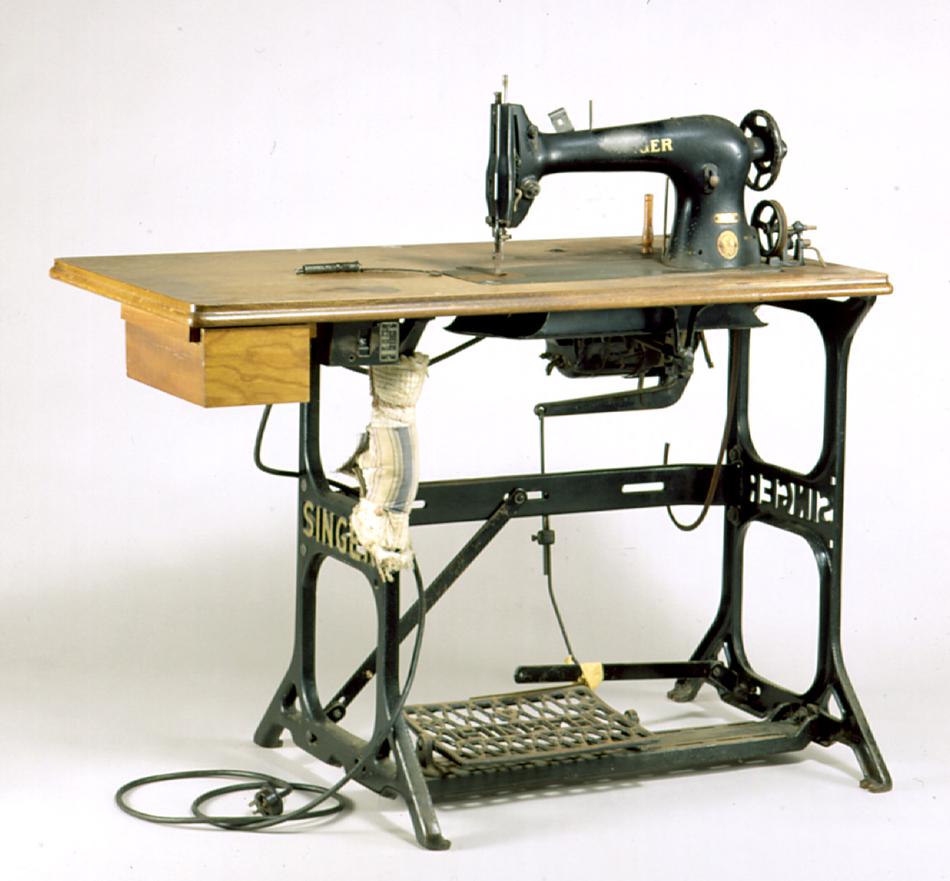 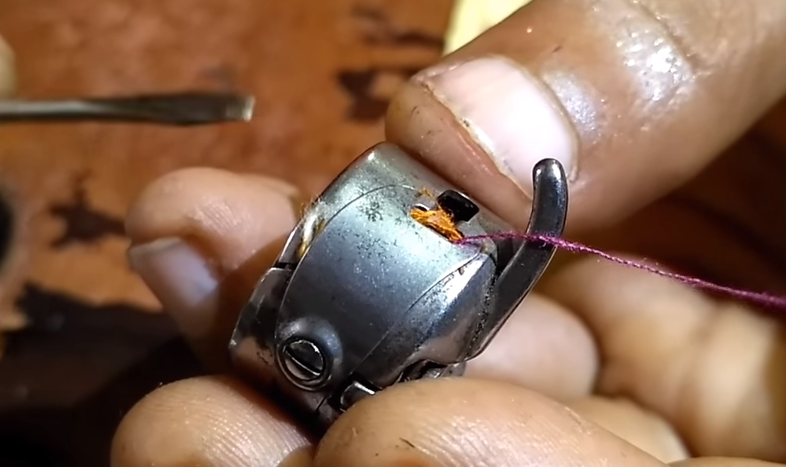 টমেটু  চাষ
সেলাই মেশিন মেরামত
সেলাইয়ের কাজ
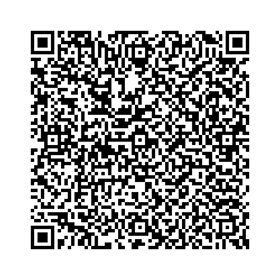 আত্বকর্মসংস্থানের উপযুক্ত ক্ষেত্রসমুহ
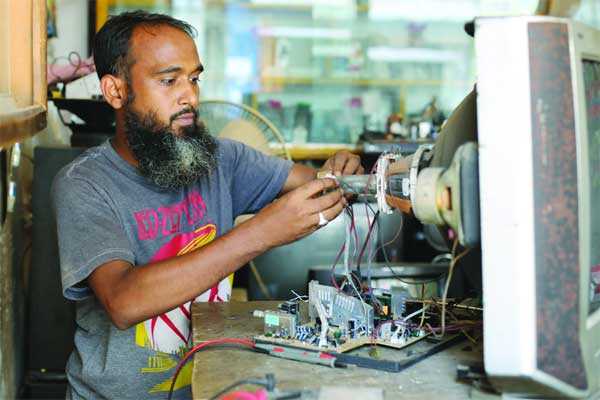 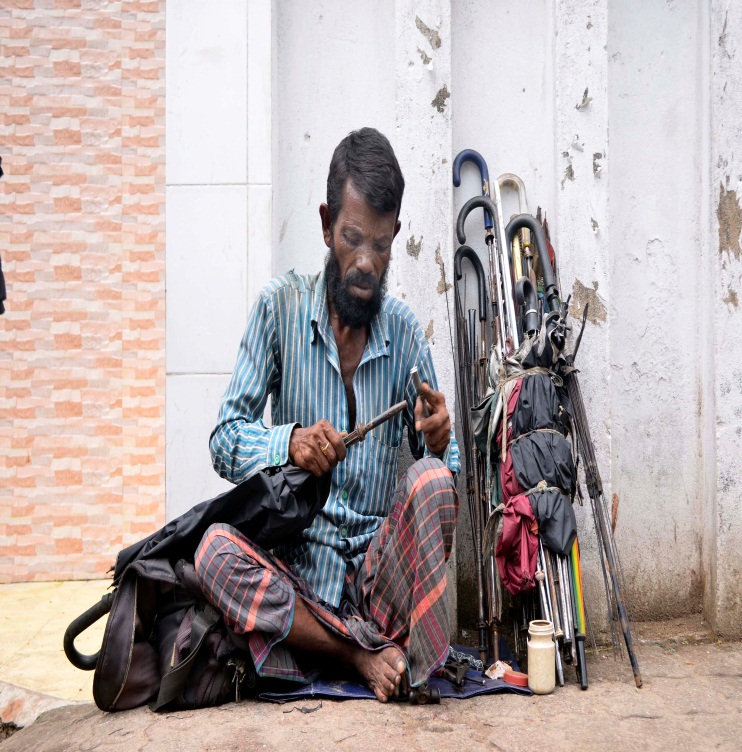 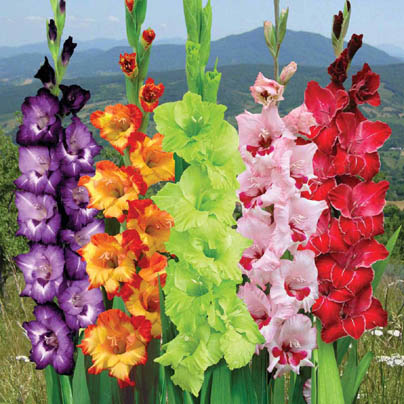 টিভি মেরামত
ছাতা মেরামত
ফুল বিক্রয়
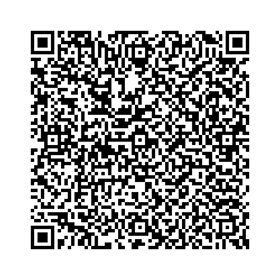 একক কাজ
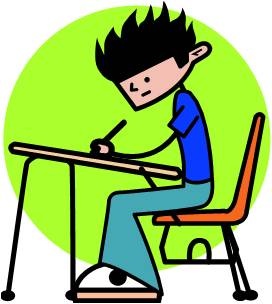 আত্মকর্মসংস্থানের ১০ টি উপযুক্ত ক্ষেত্রের নাম লেখ।
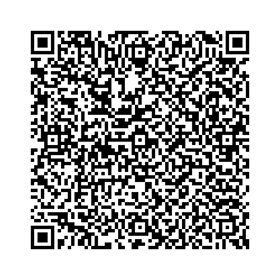 আত্বকর্মসংস্থানের উপযুক্ত ক্ষেত্রসমুহ
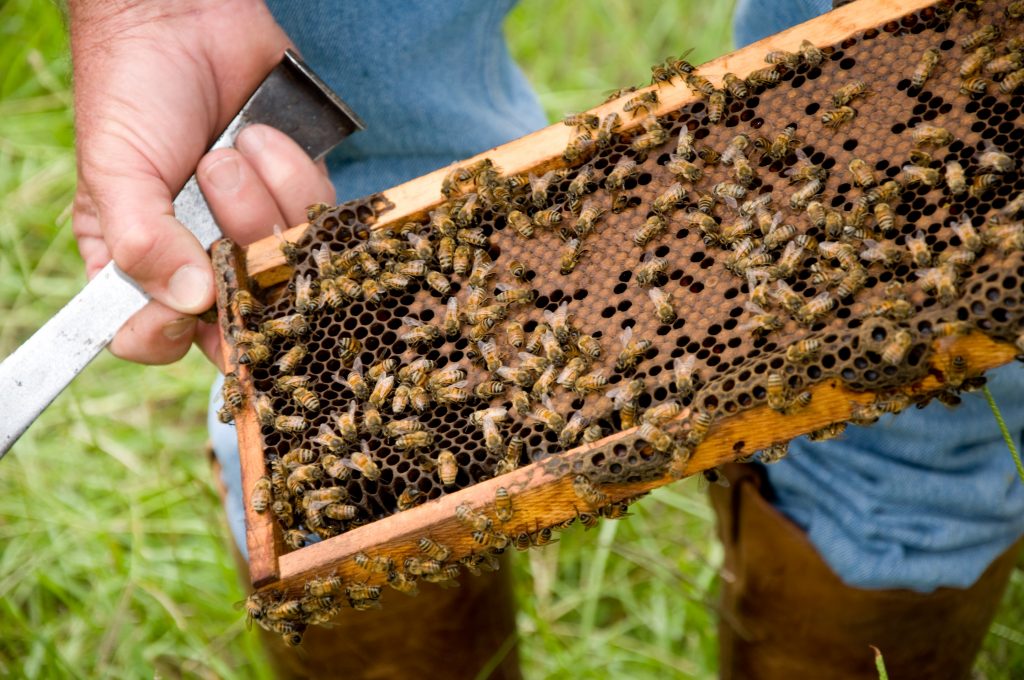 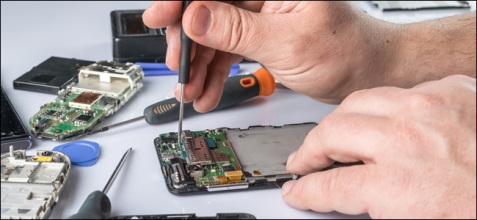 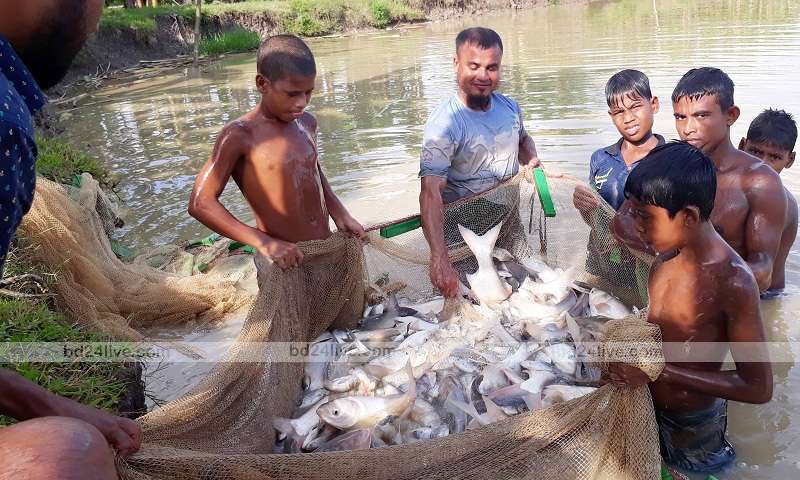 মৌ সংগ্রহ
মোবাইল মেরামত
মাছ ধরা
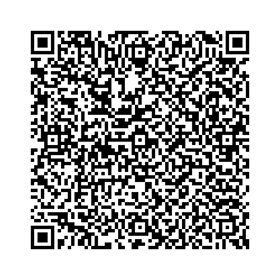 আত্বকর্মসংস্থানের উপযুক্ত ক্ষেত্রসমুহ
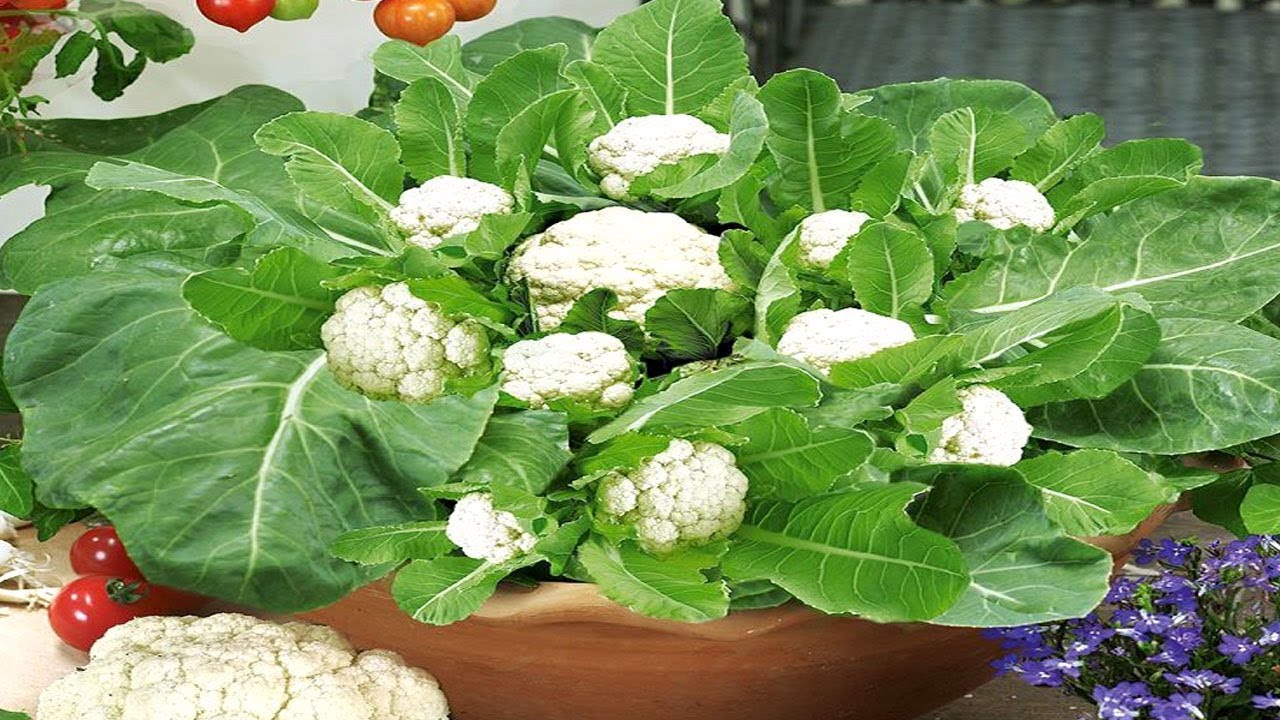 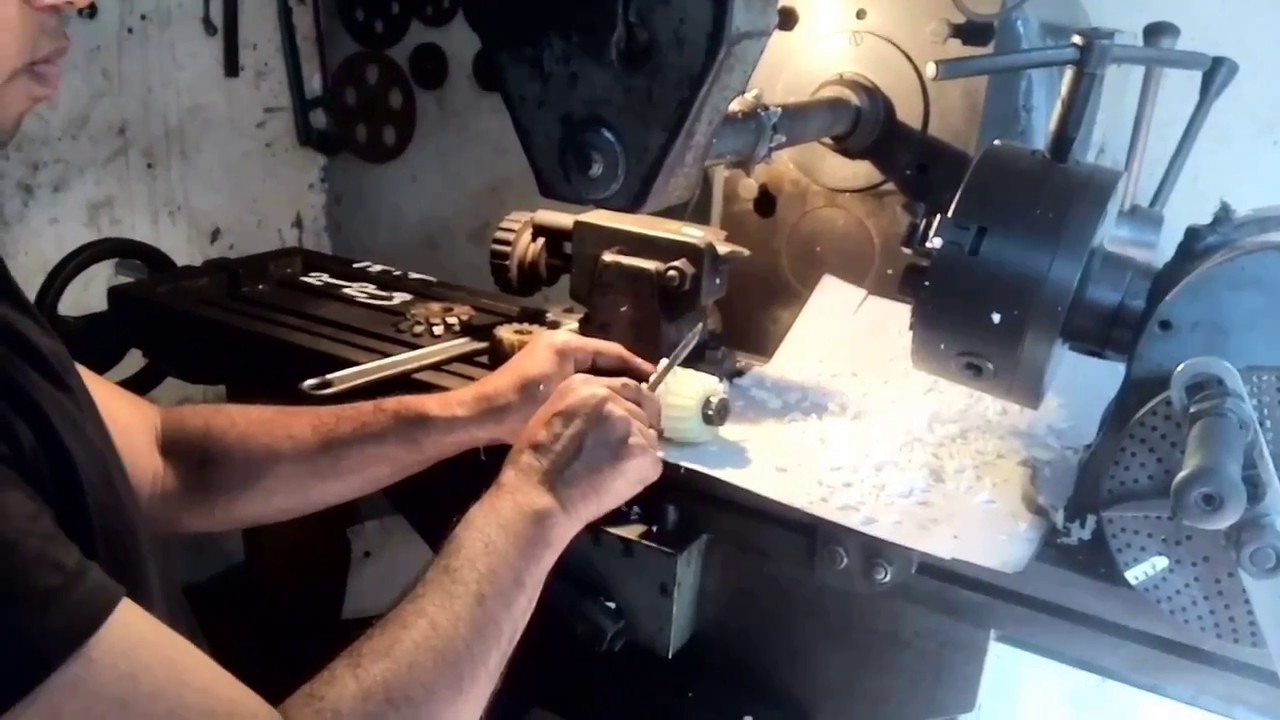 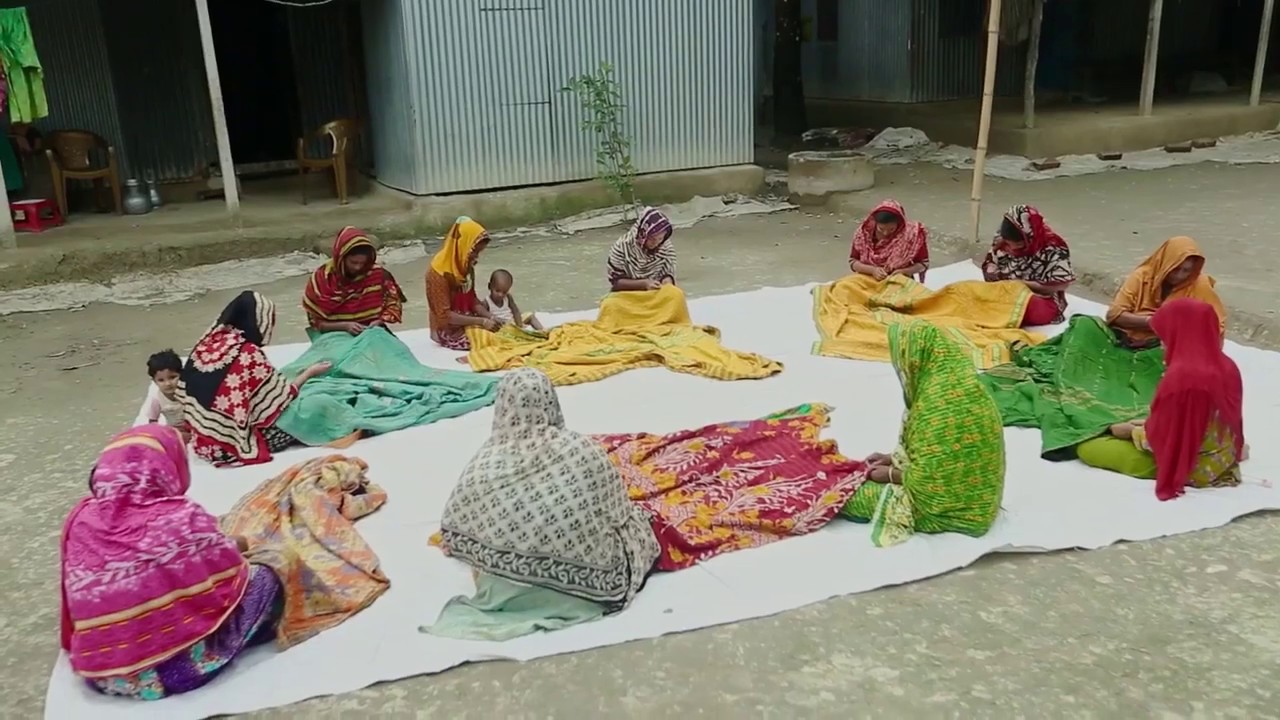 খুচরা যন্ত্রাংশ তৈরি
ফুলকপি চাষ
কাঁথা তৈরি
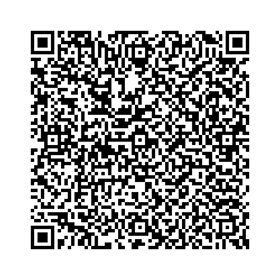 আত্বকর্মসংস্থানের উপযুক্ত ক্ষেত্রসমুহ
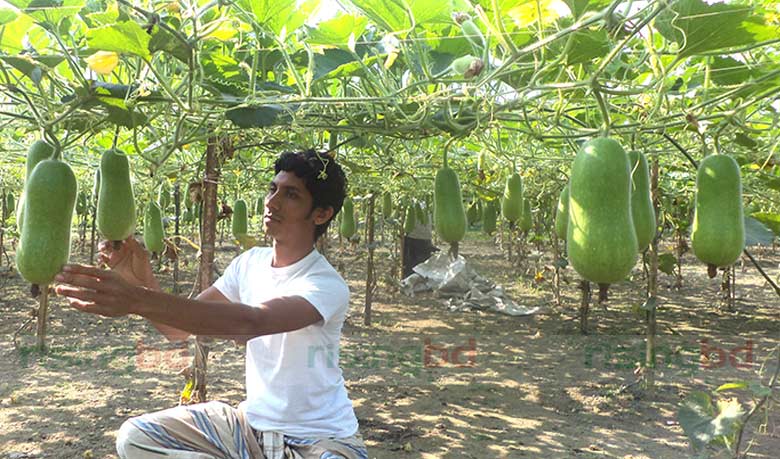 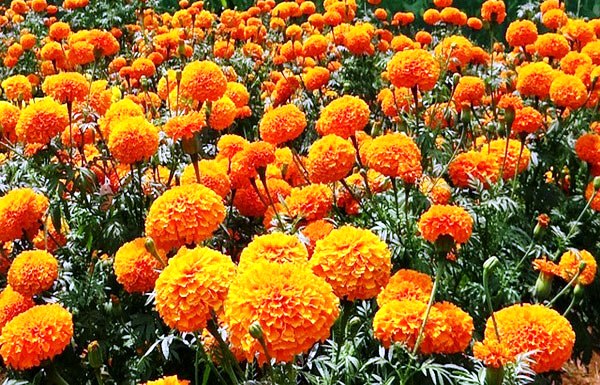 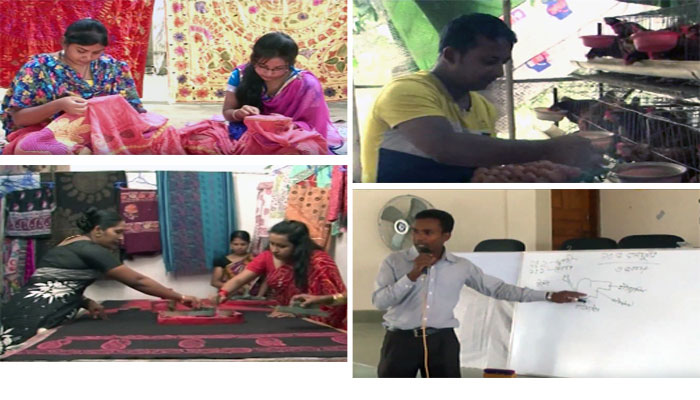 লাউ চাষ
ফুল চাষ
বাটিকের কাজ
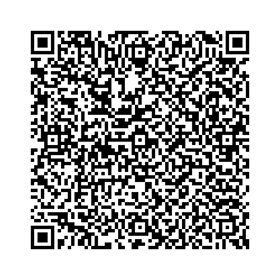 জোড়ায় কাজ
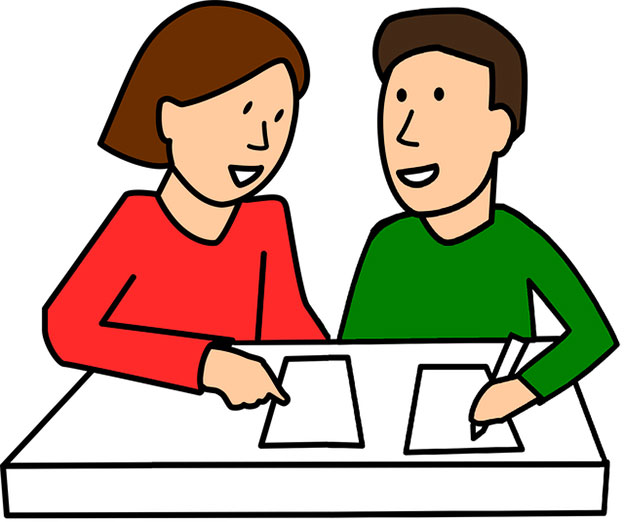 আত্বকর্মসংস্থানের উপযুক্ত ক্ষেত্র নির্বাচনের বিবেচ্য বিষয়গুলো আলোচনা কর।
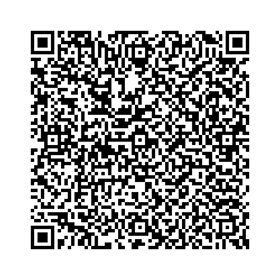 মূল্যায়নঃ১ ।  উদ্যোক্তা কাকে বলে ? ২ । কর্মসংস্থান কত প্রকার ?        ৩। দুইটি কর্মসংস্থানের নাম বল ?
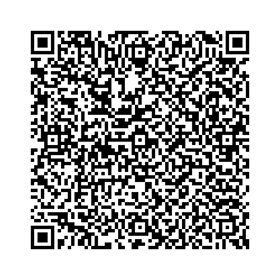 বাড়ির কাজ
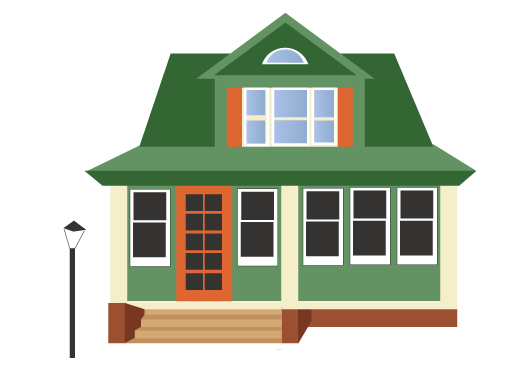 কোন কোন পেশাকে আত্মকর্মসংস্থানমূলক পেশা বলে তুমি মনে কর? তা কারণসহ ব্যাখ্যা কর ।
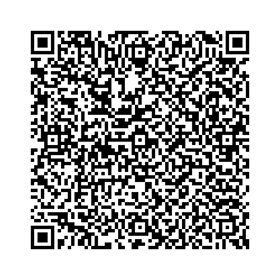 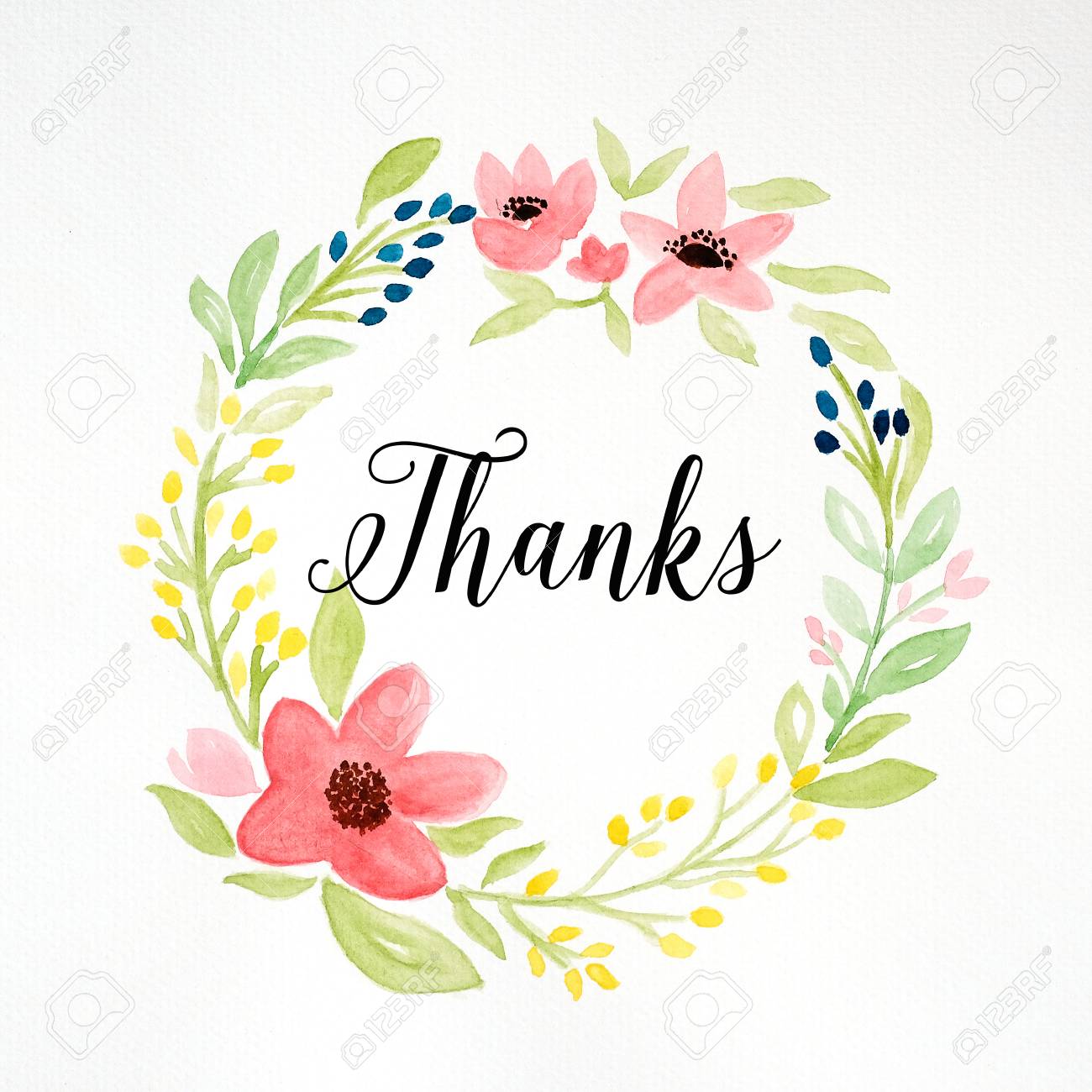 সবাইকে ধন্যবাদ